OmniSens in Ventilated Caverns:Moving from the 2020 design to isolation system requirements
Conor Mow-Lowry
Alessandro Bertolini, Pooya Saffarieh, Nathan Holland, Michele Valentini, Jesse van Dongen, Alexandra Mitchell and others
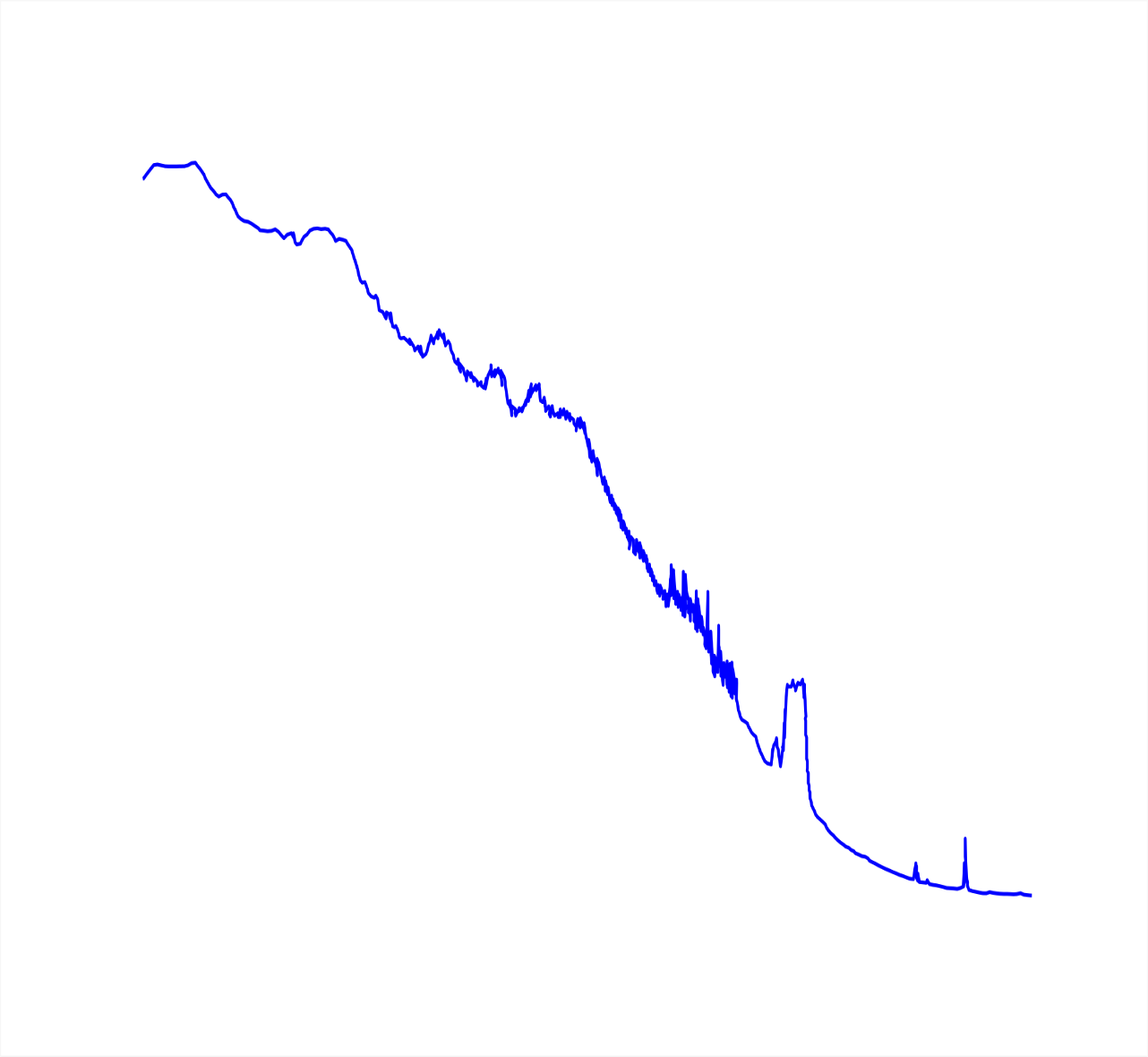 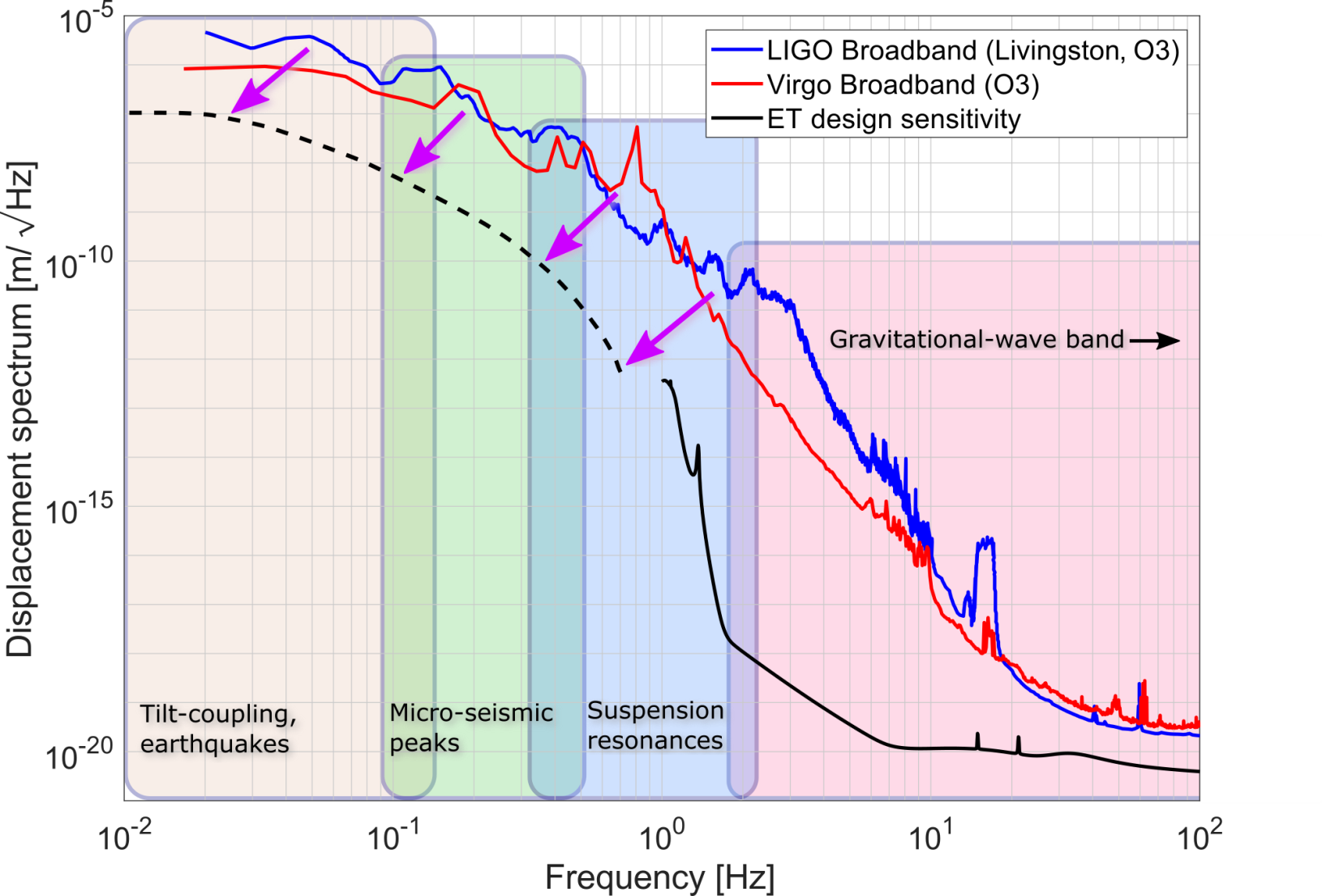 First target: actuation noise
There is a simple recipe for actuation noise. Using Virgo numbers:
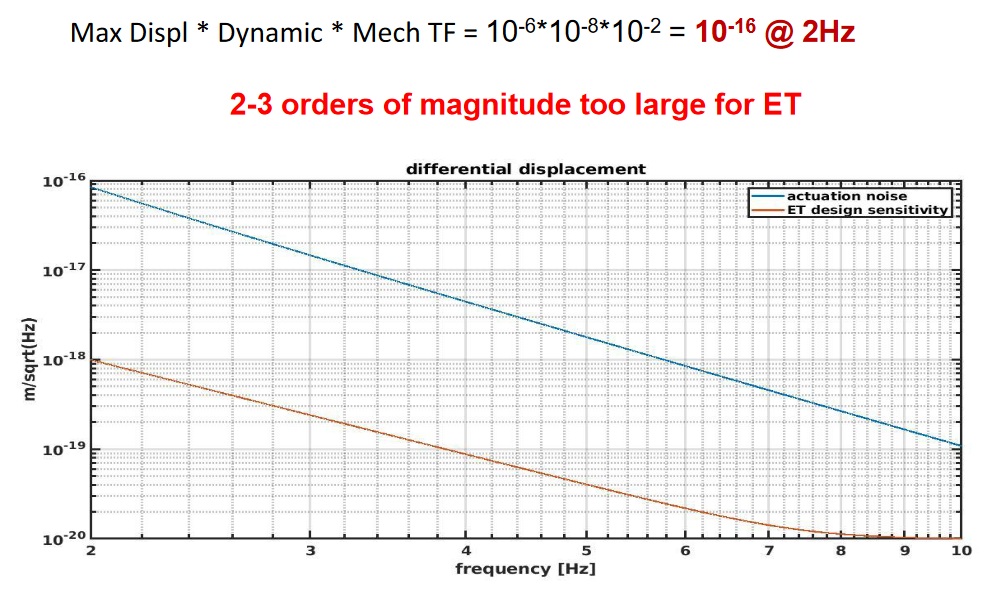 This is the focusfor OmniSens
Ruggi, ET-ISB workshop
actuation noise does not seem less ‘fundamental’ then thermal noise
ET isolation in the 2020 design update
Seismic platform not specified
Only length-to-length transmissibility included
No spectral analysis or local control noise
No clear flow of requirements apart from 3Hz displacement
2020 ET-suspension transmissibilities can be found at:
https://gitlab.et-gw.eu/et/isb/active-noise-mitigation/suspensionmodels/-/tree/master/etSuspensionChain/designDocCurves
Requires a MIMO, controlled model
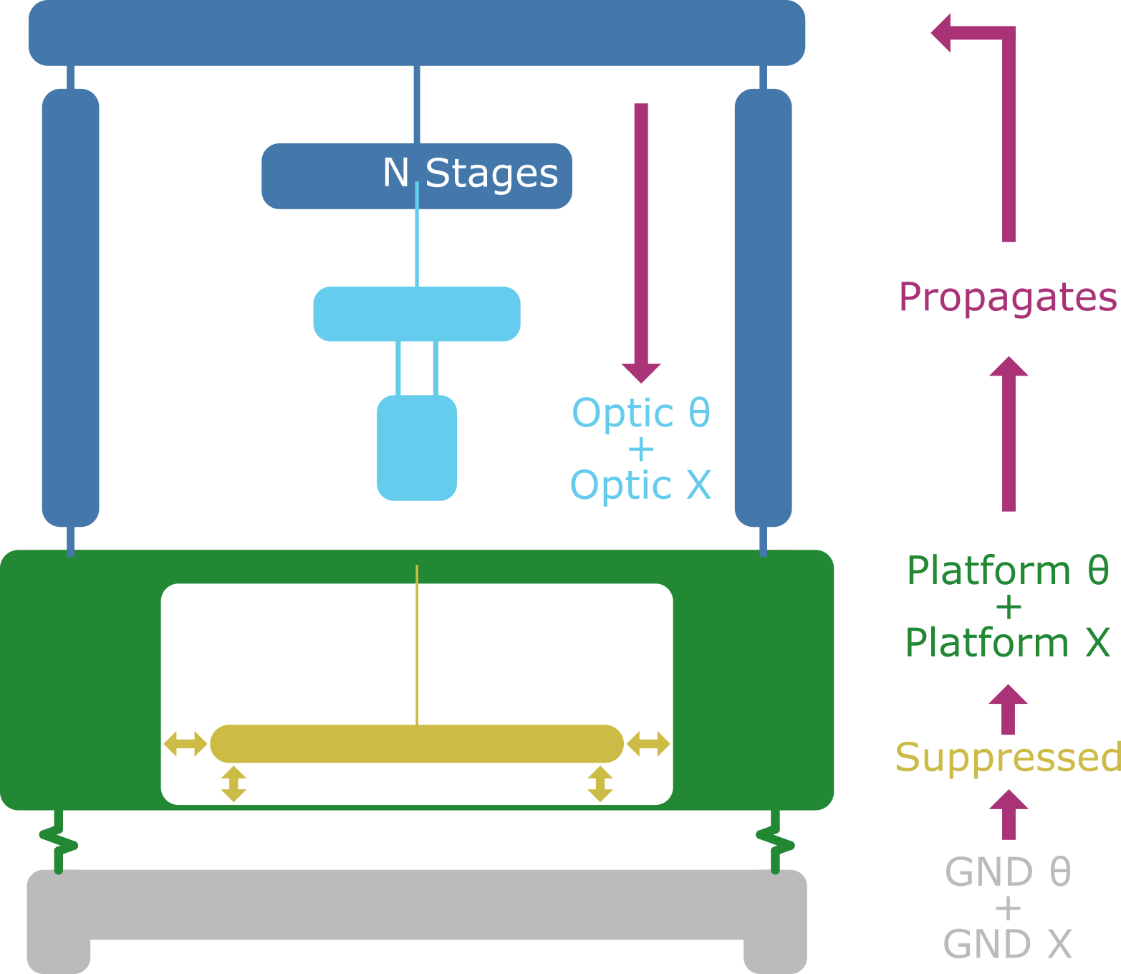 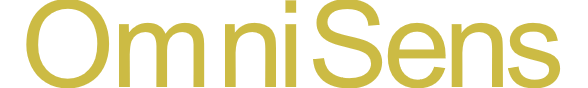 The OmniSens Concept
(or terrestrial drag-free control)
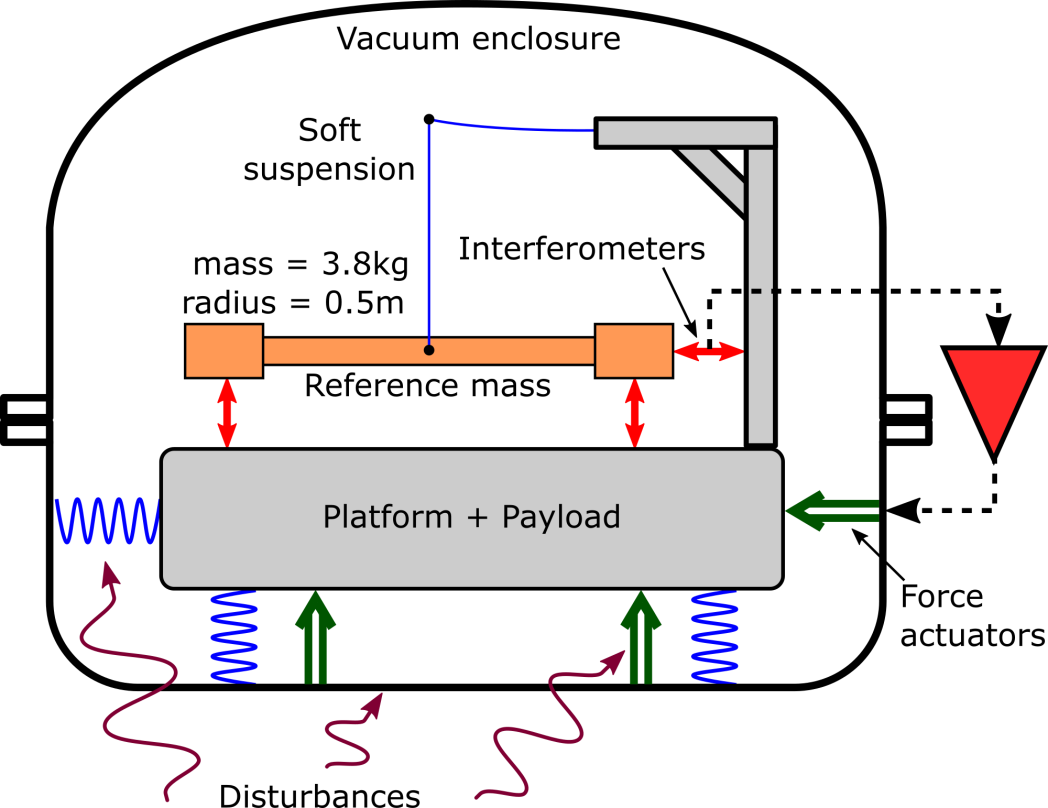 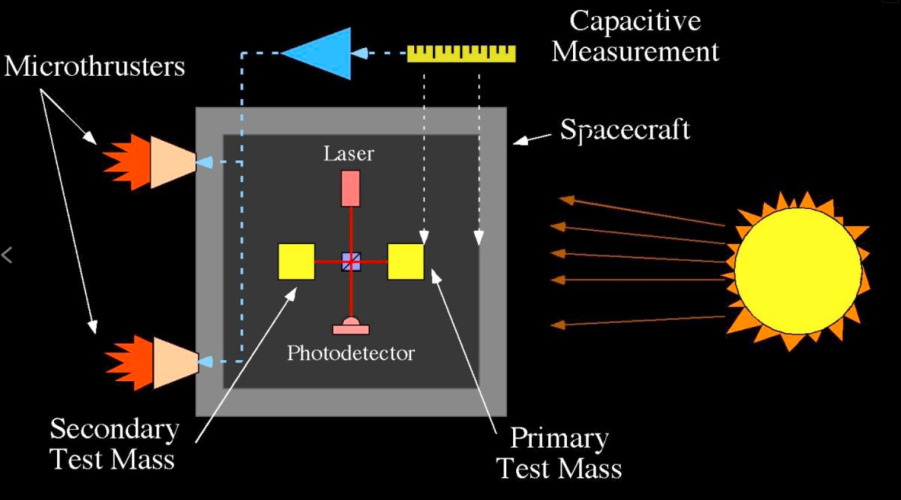 DRS Working Principle – Image: NASA/JPL
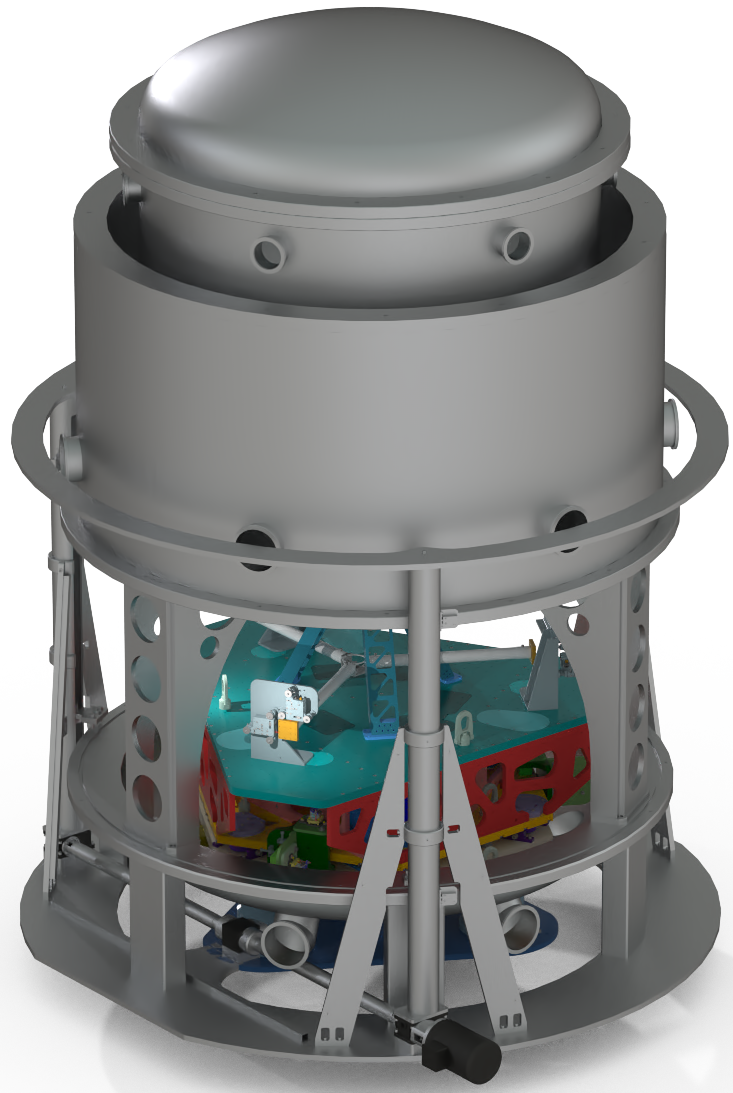 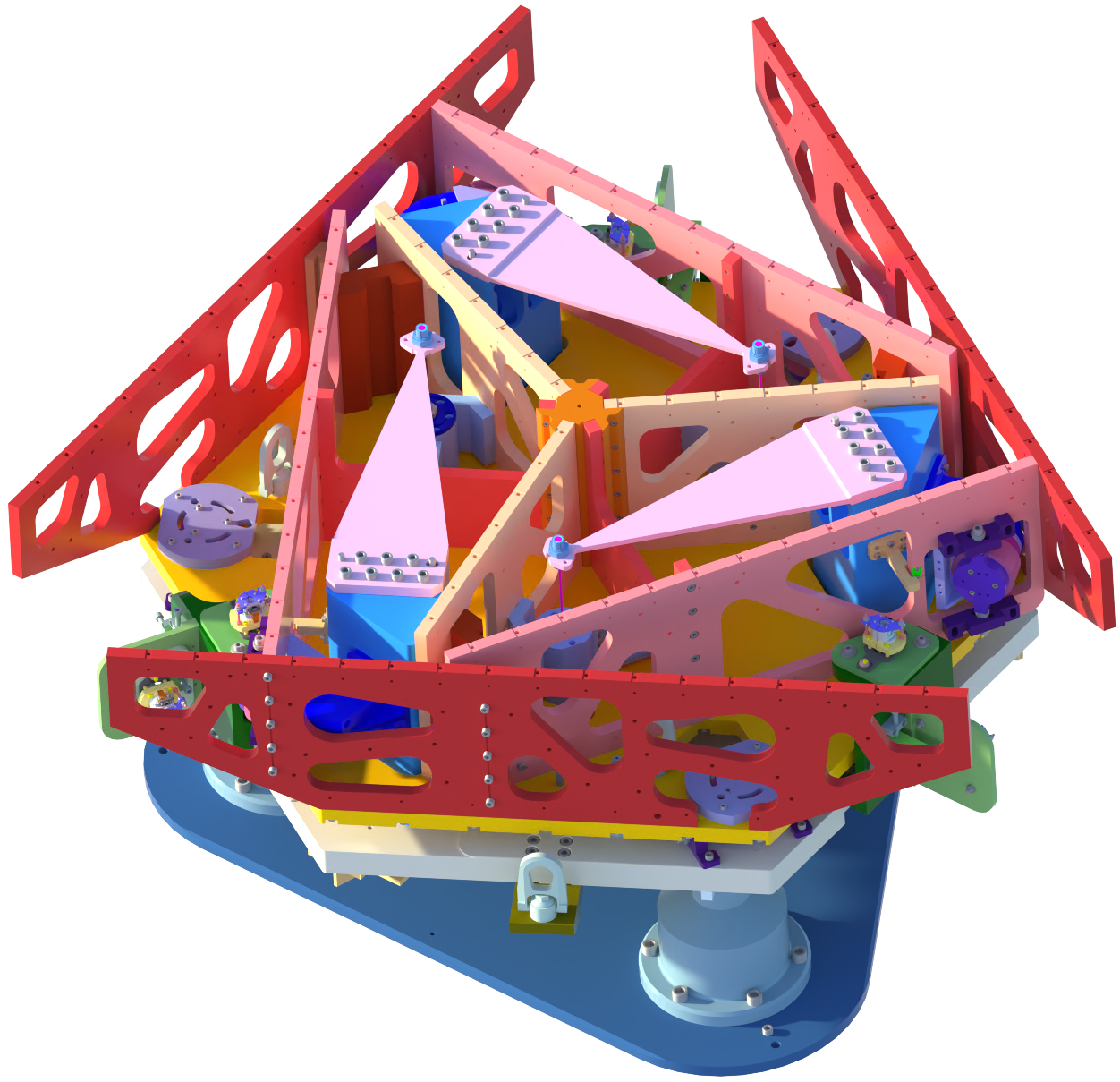 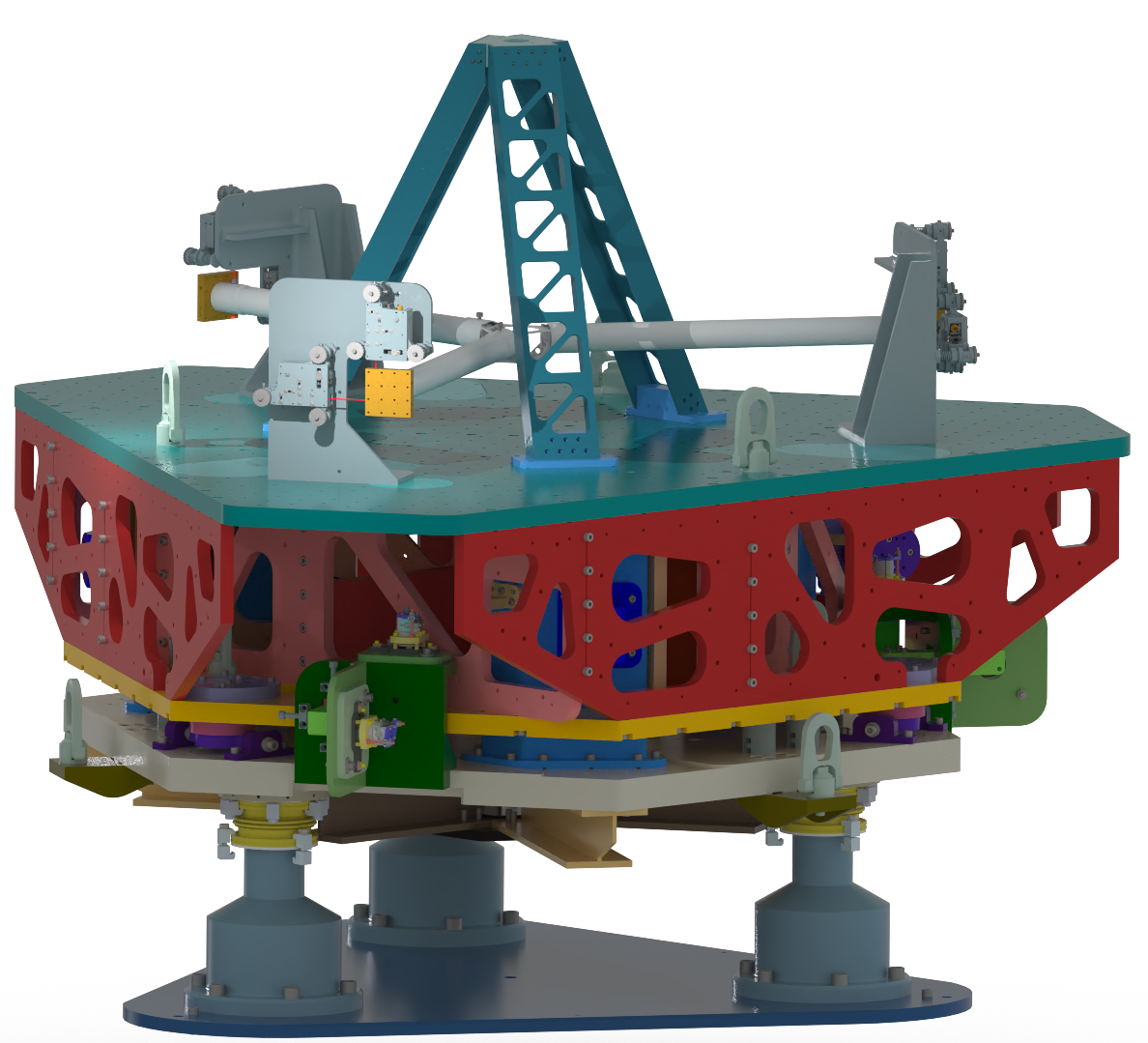 What unlocks the low-frequency sensitivity?
Interferometric sensing (HoQI), compact and proven
Fused-silica suspension, high-stress and low-loss
Closed-loop control, employing a HAM-ISI type platform
Low-frequency expertise, from UW and LISA-Pathfinder labs
Careful shielding for thermal fluctuations, acoustics, and E-M
Mechanical simplicity, no cables or magnets.
OmniSens control scheme
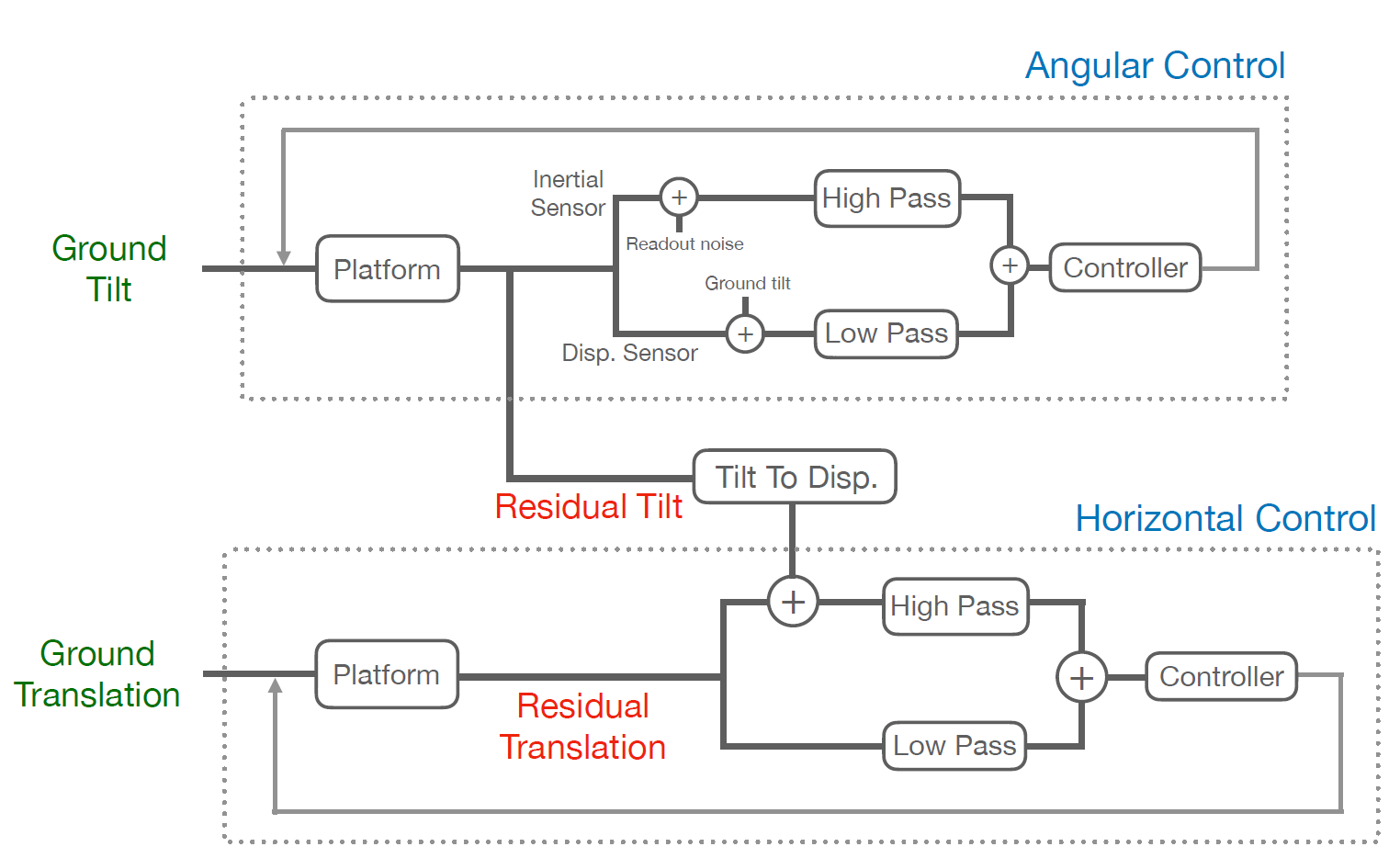 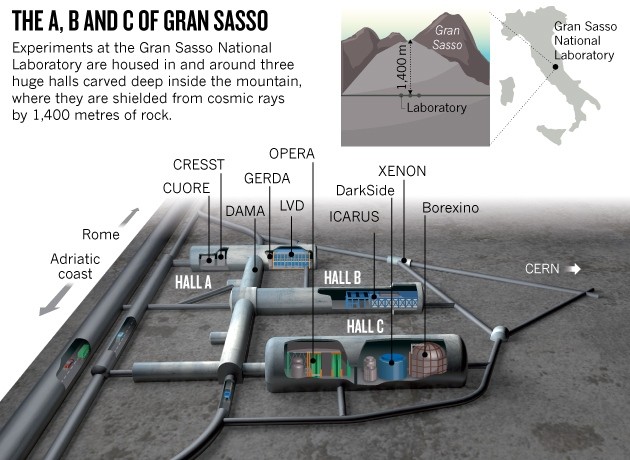 LSC Canfranc (Spain)
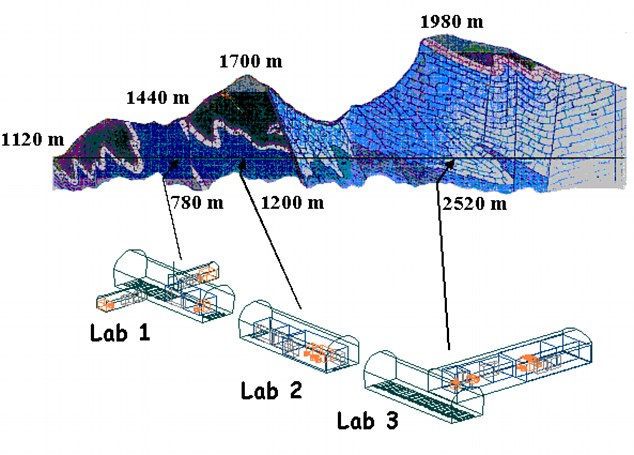 The whole lab volume is 10000 m3
Very large experimental halls: 3x36000 m3
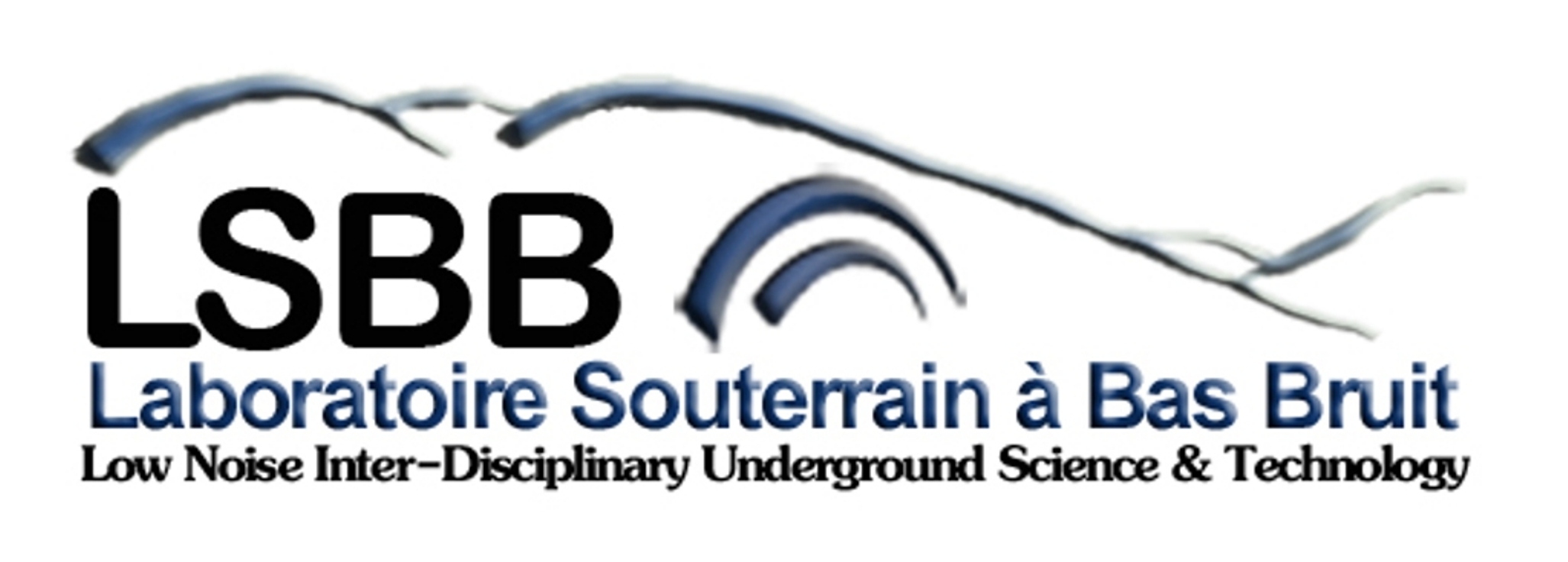 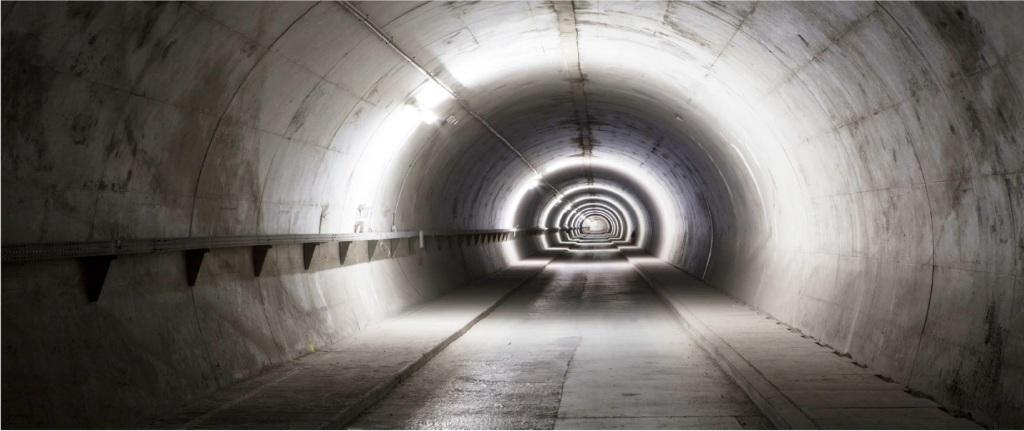 L-shaped 3.7Km tunnel, no large experimental halls
Ground input
Deepest seismic vault: 518m depth
10
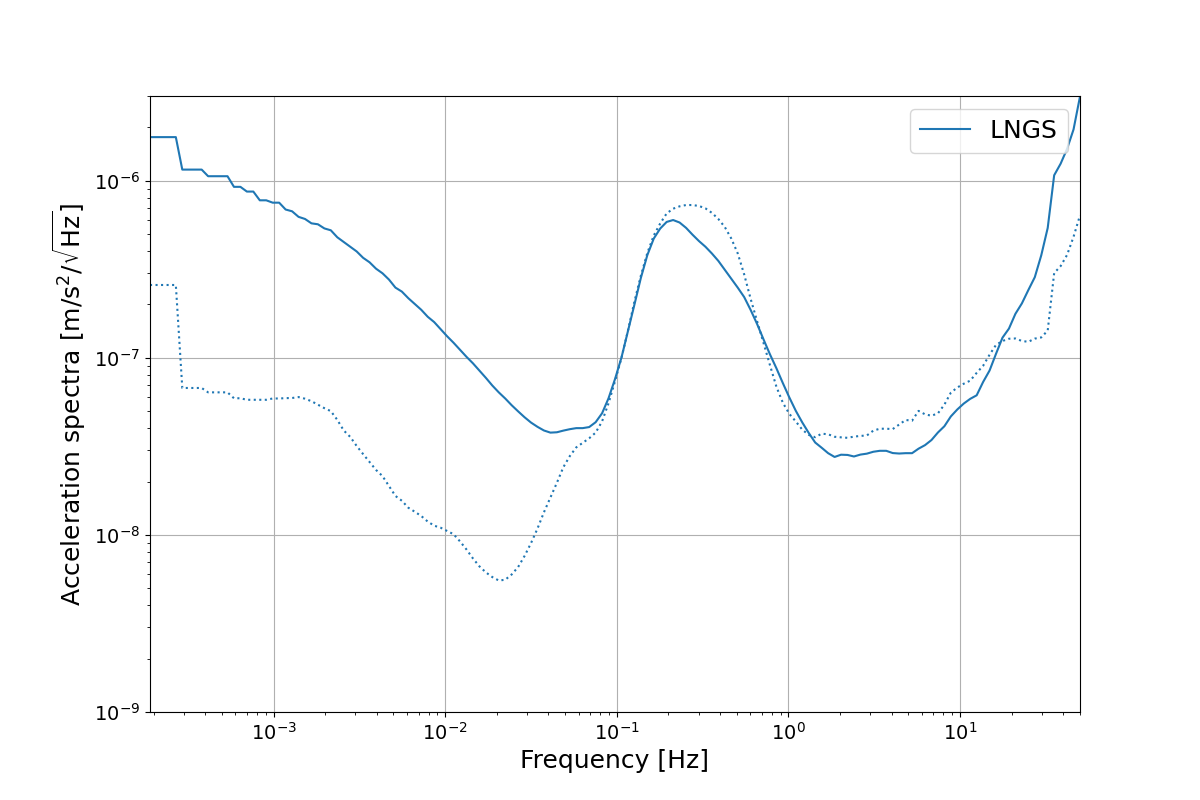 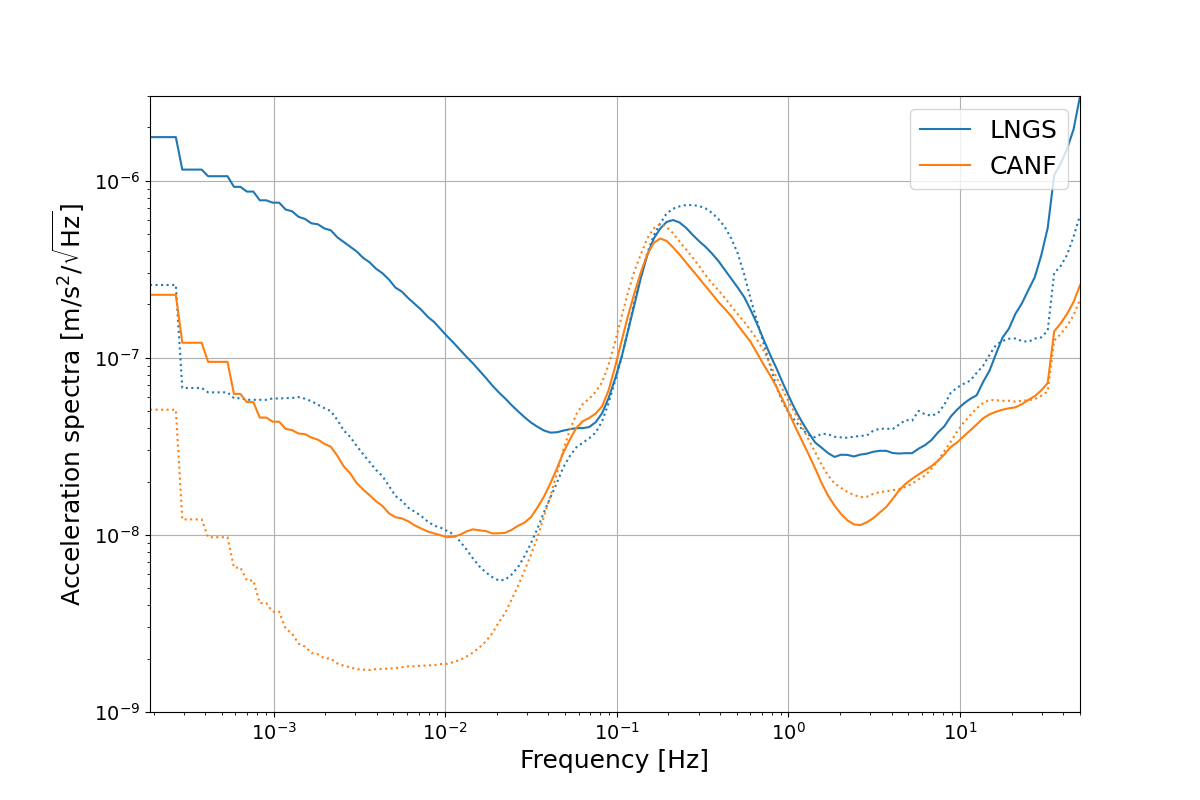 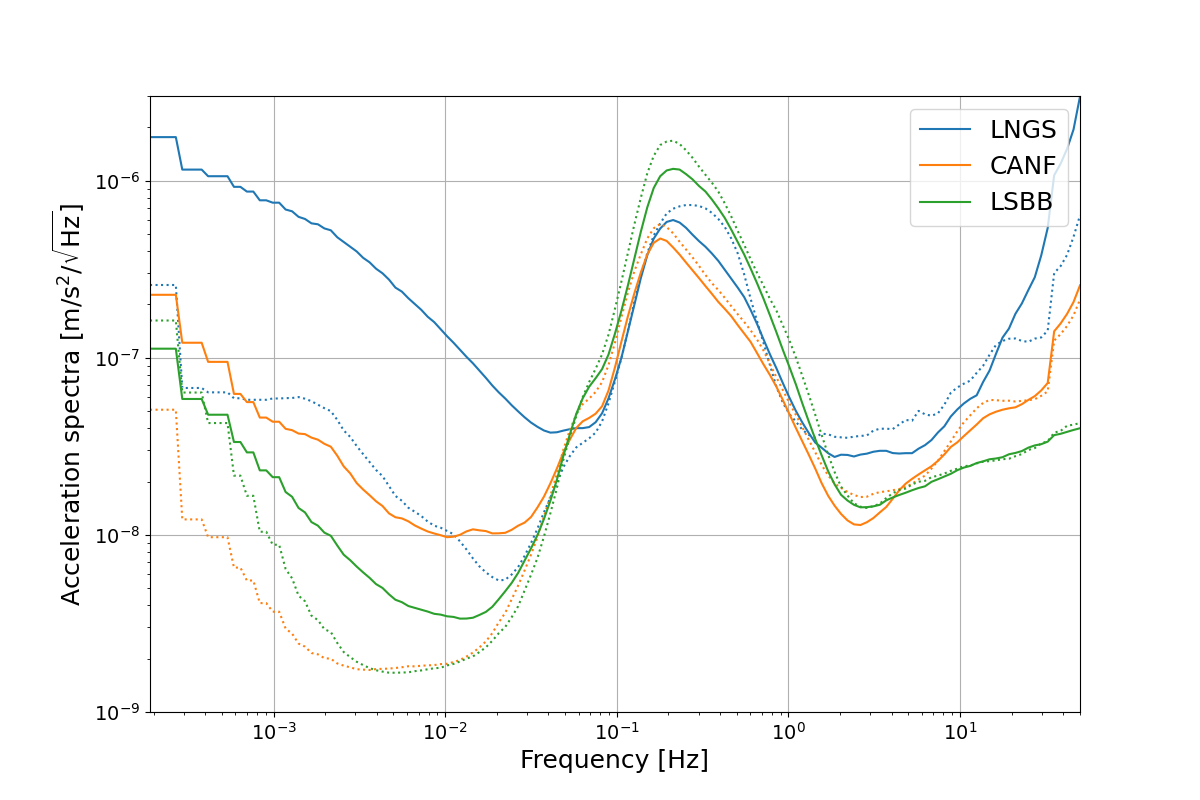 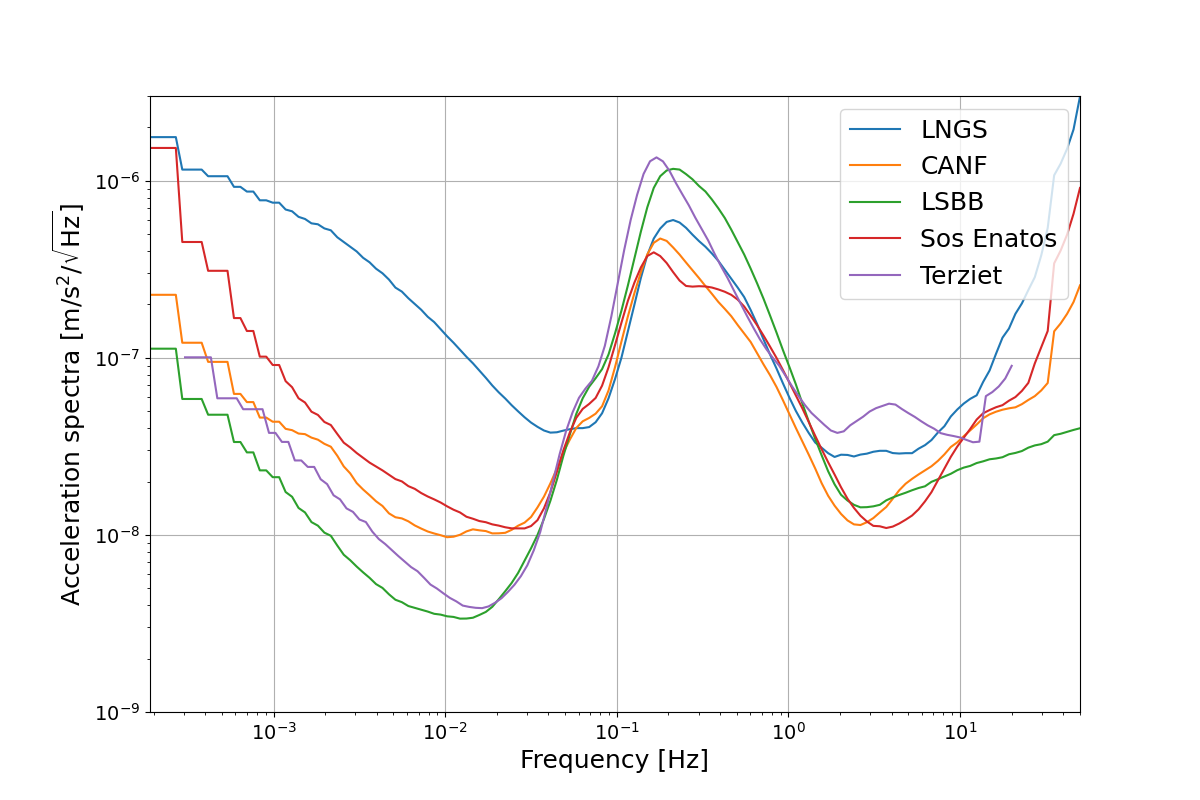 Horizontal acceleration spectra (~2 weeks)
LNGS is 50x noisier than LSBB.  We use it as a ‘worst case’ scenario.
Estimating true tilt and translation (LNGS)
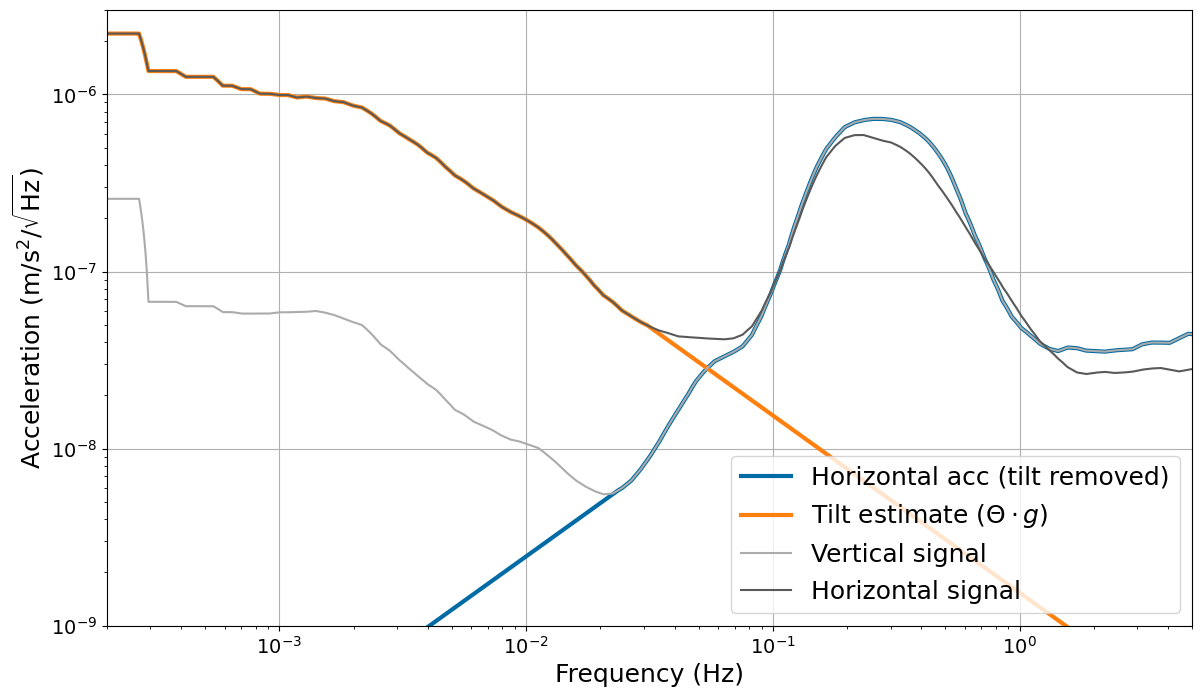 Extrapolating tilt
Estimating translation
Propagating through OmniSens
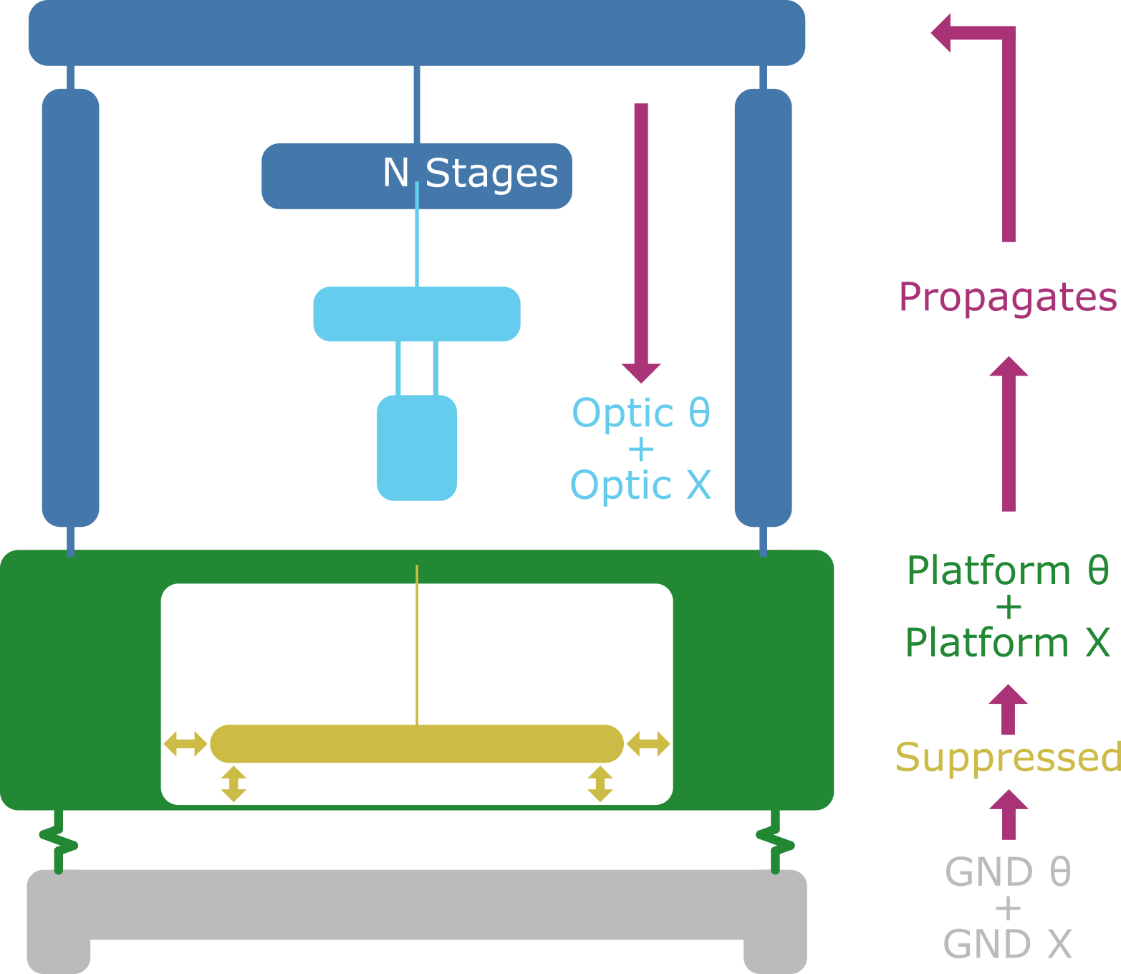 Residual displacement and RMS
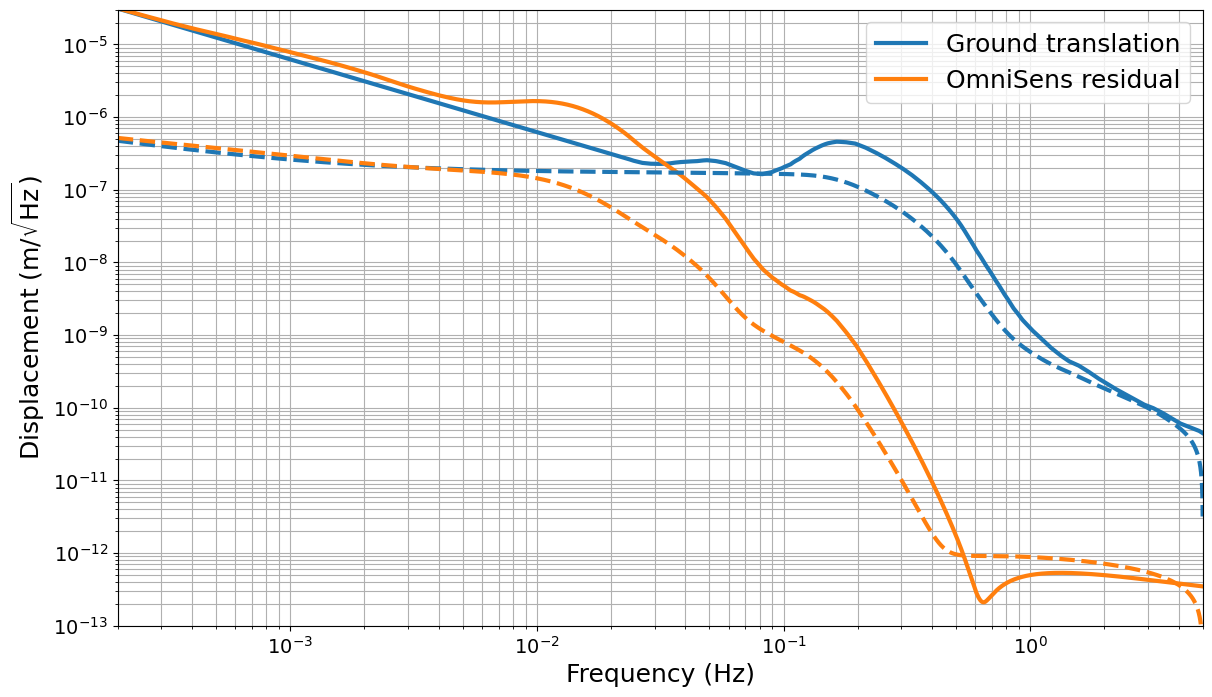 OmniSens can potentiallyreduce RMS at 0.1Hz.Is it enough … ?
Can we meet the DAC noise requirement?
Propagate OmniSens residuals through ET Suspension models (pitch and length)
Construct reasonable payload actuation scheme with offloading to higher stages
Compare sites and situations
See Nathan Holland’s talk
at GWADW in 2 weeks !
Conclusions
Pre-isolation is critical to reduce payload actuation noise that couples directly to DARM.
Borehole and small caverns provide insufficient information for large, ventilated caverns. 
Ventilation appears responsible for substantial excess tilt that drives RMS motion both with and without pre-isolation.
Creating a realistic model for actuation noise requires both the final residual motion and a controls model of the payload.
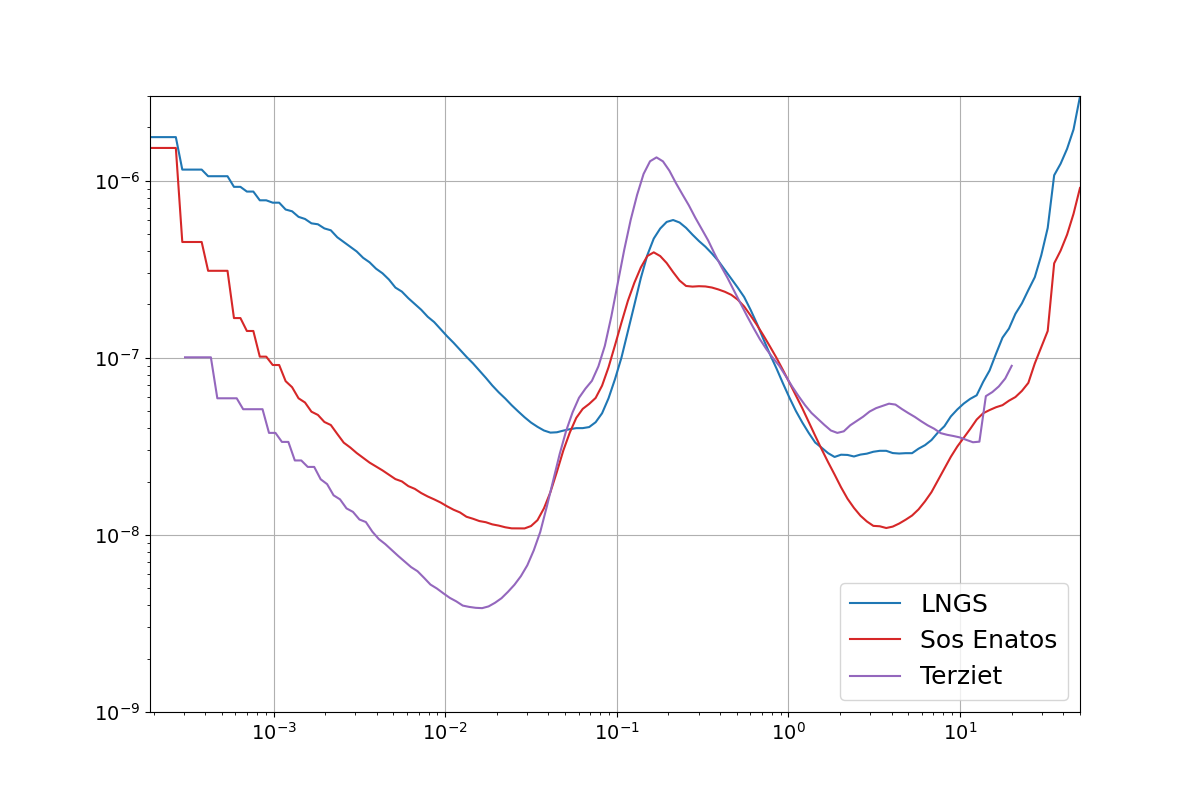 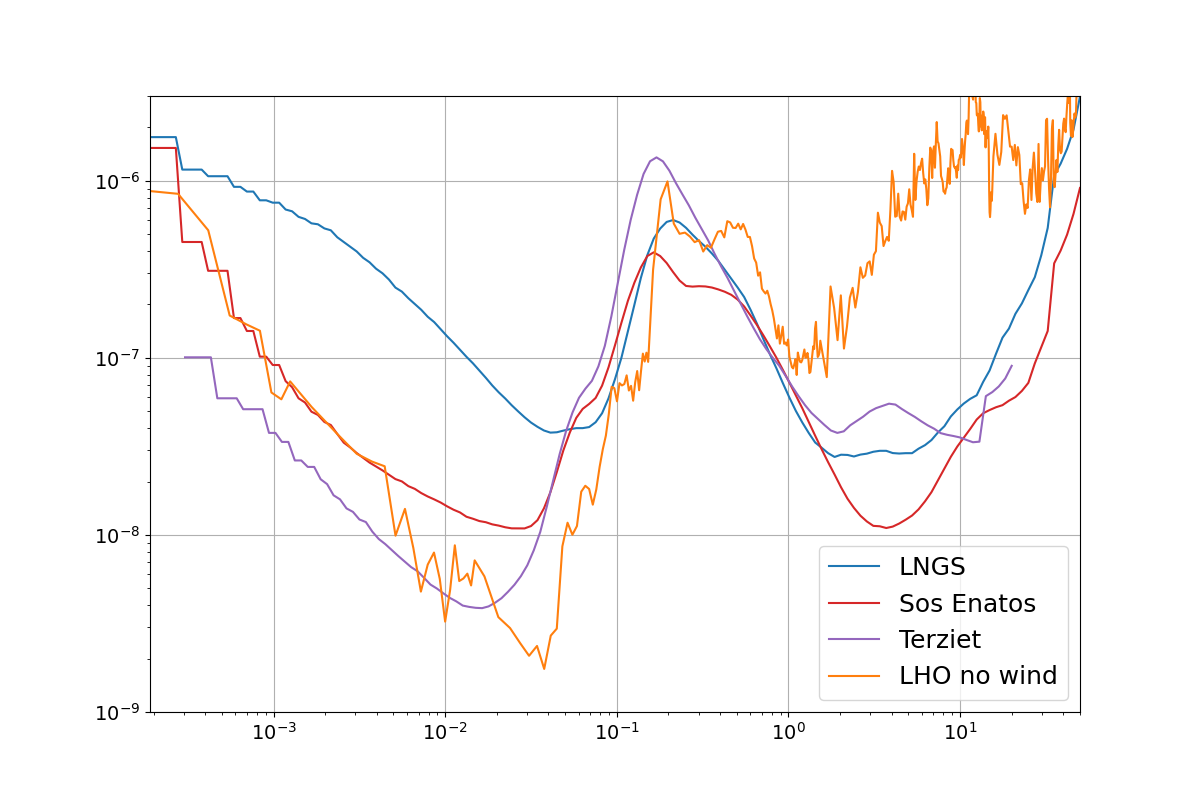 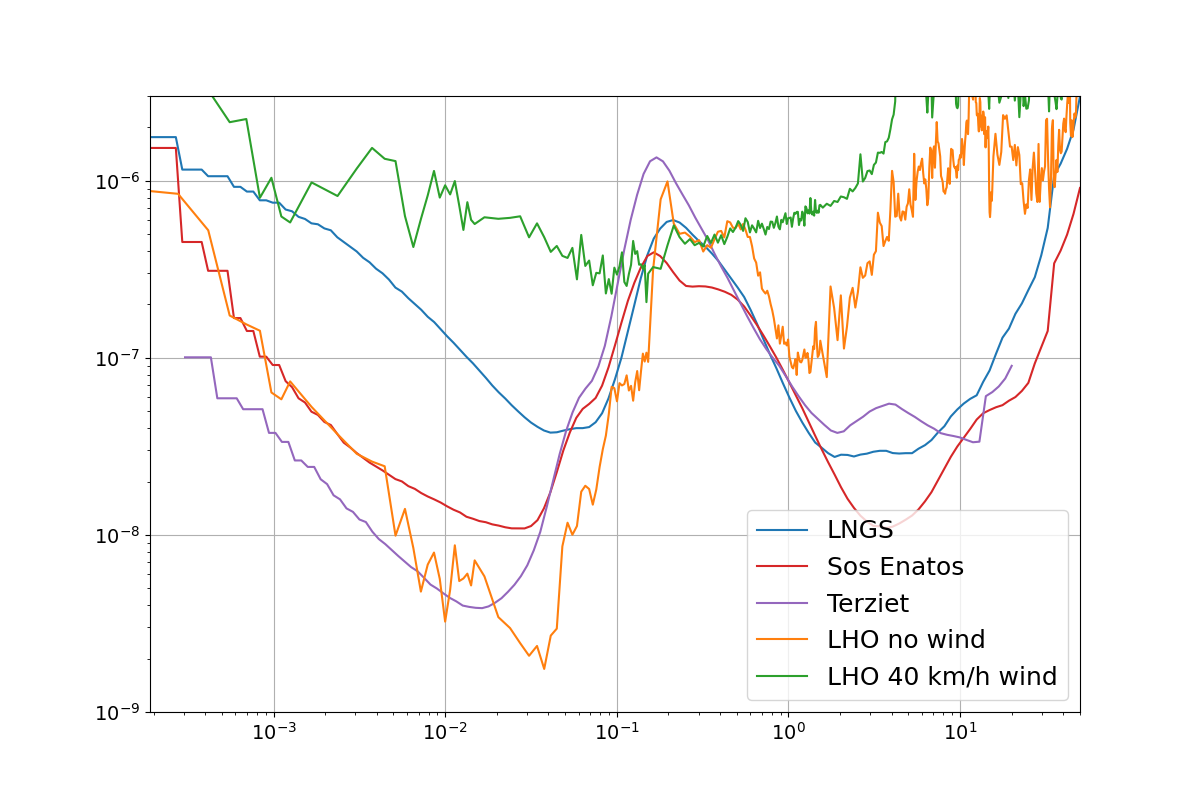 Comparison with LIGO Hanford site
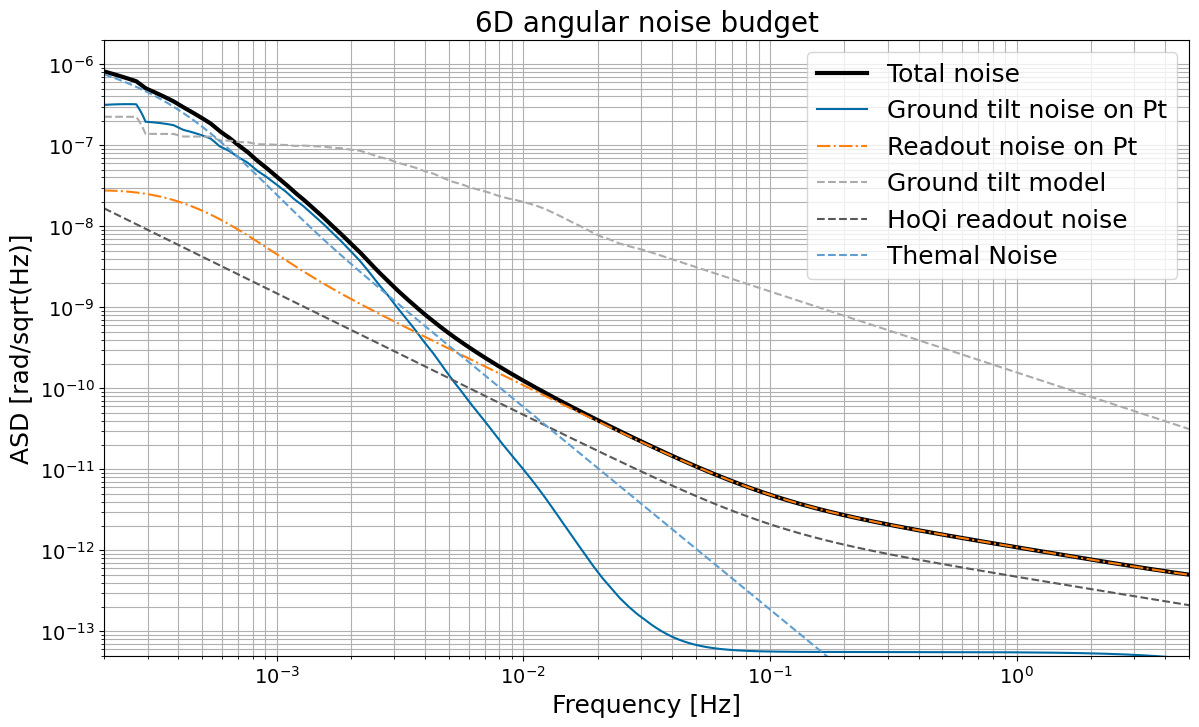 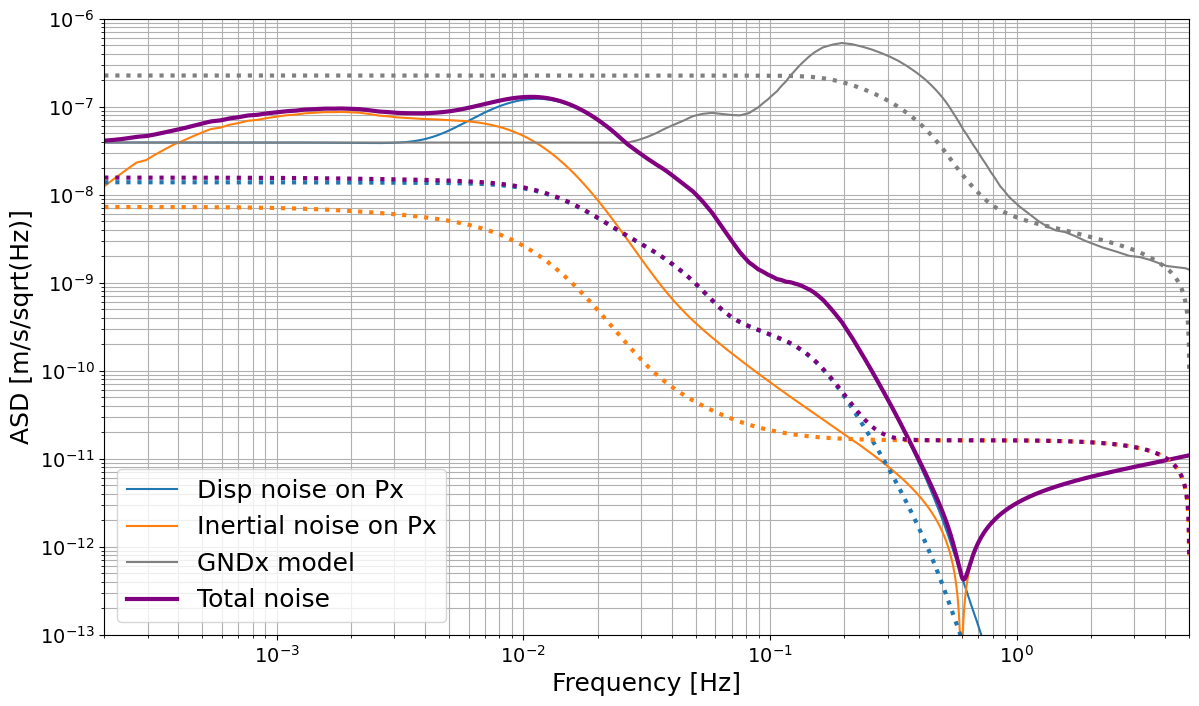 Reducing actuator noise in ET
Mechanical filtering gets harder below 10Hz
DAC and Driver electronics dynamic range gets harder below 10Hz
Underground environment should reduce displacement
This places strict requirements on the performance of the seismic platform and suspension controls.

Ground rotation in ventilated caverns is a major problemSee, eg Badaracco GWADW 2022
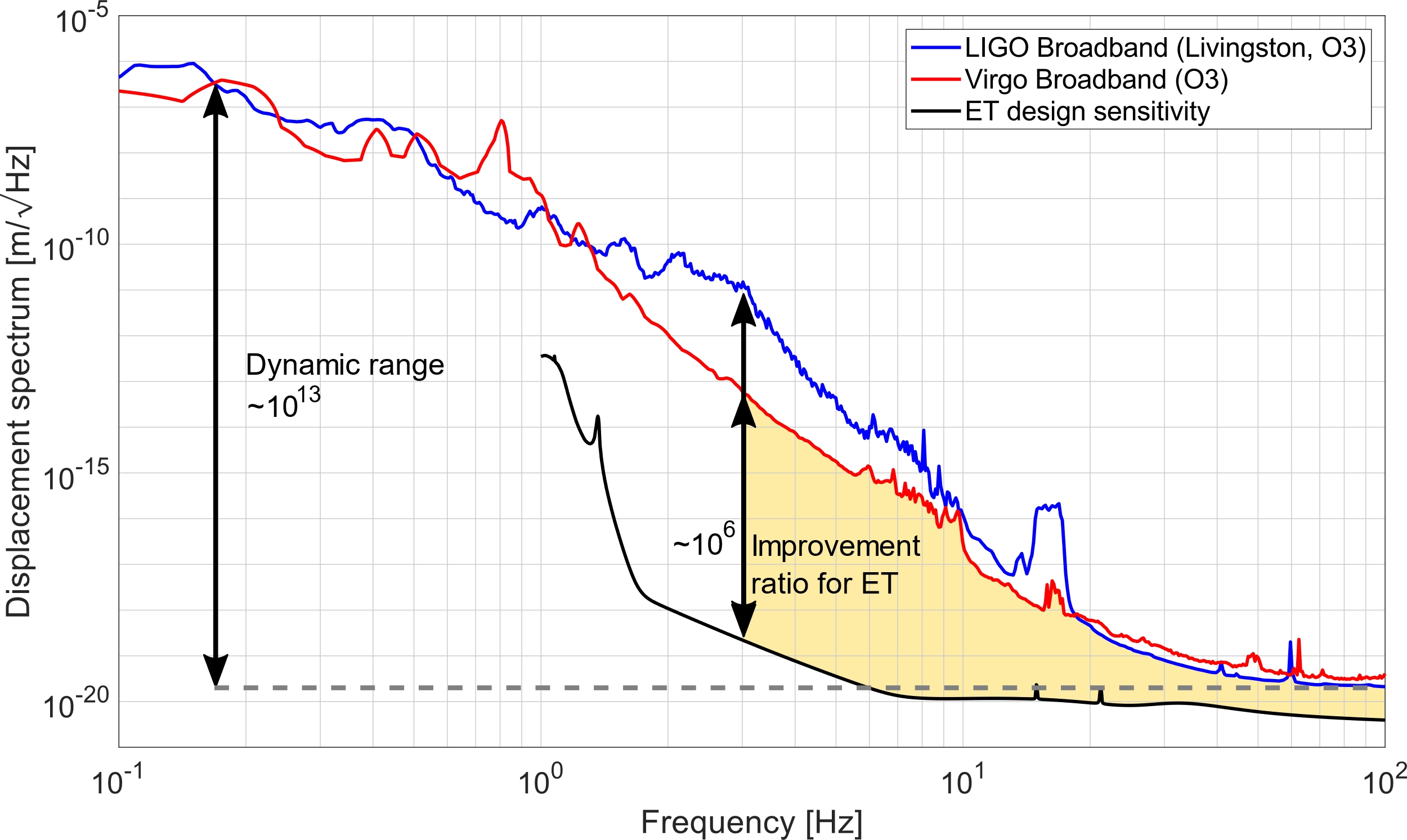 Martynov, Virgo log 37982